JOB DESCRIPTION  DI RESTORAN
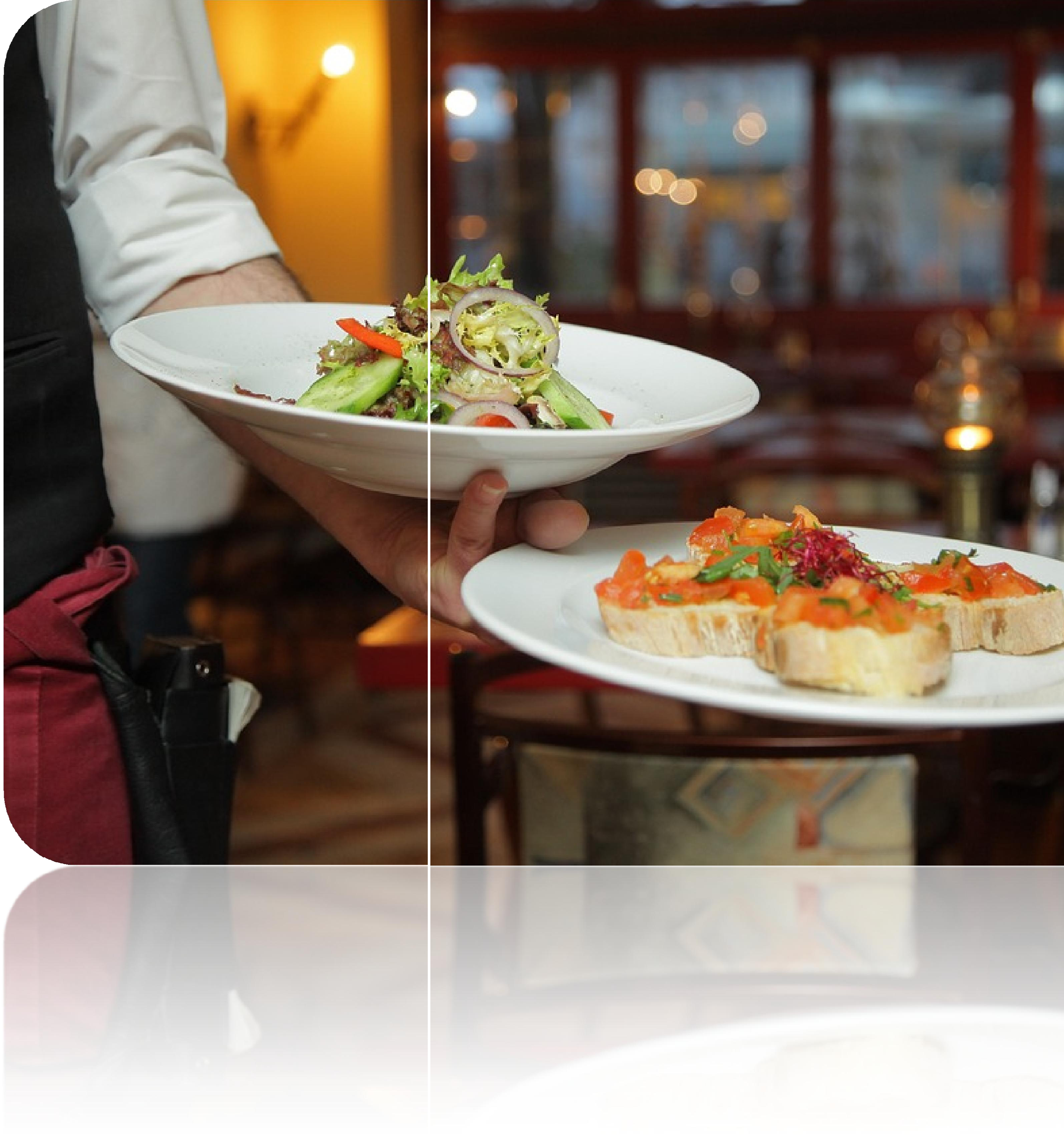 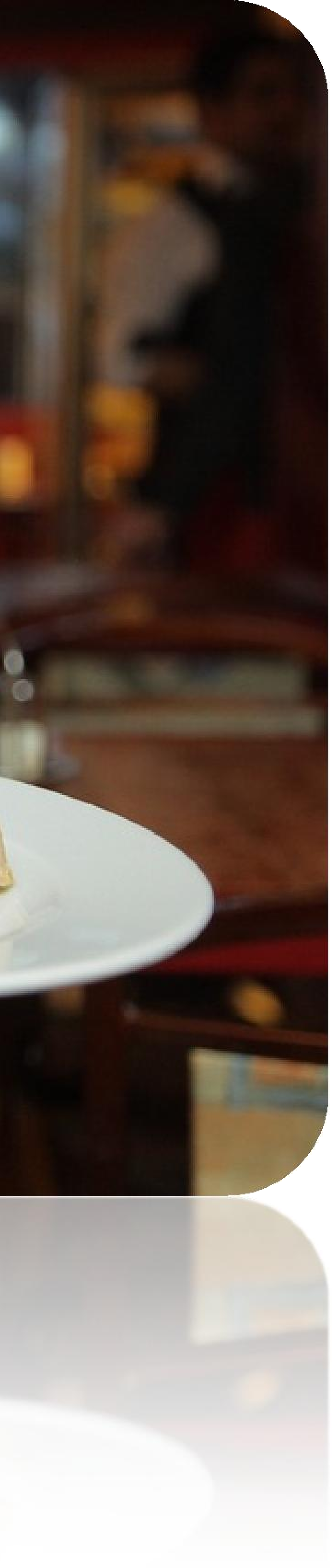 Oleh : Andreas Suwandi, S.Pd, Gr, M.Pd
1
JOB DESC. HRD MANAGER
HRD Manager restoran memiliki tugas dan tanggung jawab sebagai berikut :
Bertanggung jawab di dalam pengelolaan dan pengembangan sumber daya  manusia (SDM), yaitu dalam hal perencanaan, pelaksanaan dan  pengawasan kegiatan sumber daya manusia, termasuk pengembangan  kualitasnya dengan berpedoman pada kebijaksanaan dan prosedur yang  berlaku di perusahaan/restoran.

Bertanggung jawab terhadap hal-hal yang berkaitan dengan kegiatan-  kegiatan pembinaan government & industrial serta mempunyai kewajiban  memelihara dan menjaga citra perusahaan.
Uraian tugas HRD Manager Restoran
Untuk memperjelas apa saja tugas-tugas seorang HRD Manager di restoran,  berikut beberapa uraian tugas HRD Manager Restoran :
Menyusun/merencanakan, mengawasi dan mengevaluasi anggaran biaya  kegiatan secara efektif dan efisien serta bertanggung jawab terhadap setiap  hasil kegiatan

Bertanggung jawab terhadap perencanaan, pengawasan dan melaksanakan  evaluasi terhadap jumlah tenaga kerja yang dibutuhkan oleh  perusahaan/restoran.

Melaksanakan seleksi, promosi, demosi dan mutasi terhadap karyawan  yang dianggap perlu.

Melaksanakan kegiatan-kegiatan pembinaan, pelatihan dan kegiatan lain  yang berhubungan dengan pengembangan mental, keterampilan dan
2
pengetahuan karyawan sesuai dengan standar yang telah ditetapkan oleh  perusahaan/restoran.

Bertanggung jawab terhadap kegiatan yang berhubungan dengan  rekapitulasi absensi karyawan, perhitungan gaji, tunjangan dan bonus.

Melakukan sosialiasi kebijakan perusahaan kepada karyawan
JOB DESC. HRD RECRUITMENT
Berikut beberapa tugas HRD Recruitment di restoran :
Bertanggung jawab dalam membantu dan melaporkan kepada HRD  Manager dalam bidang hiring (merekrut) & firing (memecat) karyawan.

Menyusun prosedur seleksi rekrutmen (recruitment) karyawan baru.

Melakukan koordinasi dengan SPV (Supervisor) di semua outlet/store untuk  mengumpulkan rencana permintaan karyawan setiap bulan.

Memasang iklan lowongan kerja, melakukan sortir/seleksi lamaran,  melakukan tes psikologi dan interview awal untuk mendapatkan calon  karyawan yang sesuai.

Merekomendasikan kandidat potensial berdasarkan hasil tes psikologi dan  interview awal kepada HRD Manager, serta mengatur jadwal interview  lanjutan.

Menyiapkan perjanjian/kontrak kerja karyawan serta memperbaharui  (update) masa berlaku kontrak kerja.
3
Memasukkan (input) data karyawan ke sistem database karyawan

Membuat laporan rekapitulasi mutasi, promosi dan status karyawan  (misalnya: tambahan anak, menikah, berhenti).

Bersama HRD Manager melakukan sosialiasi kebijakan perusahaan kepada  karyawan
JOB DESC. MANAGER OPERASIONAL
Mengawasi kinerja supervisor. Tugas utama seorang manager operasional  restoran adalah melakukan pengawasan terhadap kinerja supervisor di  cabang agar selalu konsisten dalam melaksanakan tugas dan tanggung  jawabnya sebagai penanggung jawab tertinggi di cabang.

Manager operasional restoran harus secara rutin berkunjung ke setiap  cabang untuk melakukan pengecekan atau pengawasan.

Memastikan terlaksananya program pusat. Program dari pusat yang telah  disosialisasikan kepada semua cabang harus bisa berjalan dengan baik.  Untuk itu, manager operasional restoran harus selalu melakukan kontrol  sejauh mana suatu program dijalankan.

Jika kemudian ditemukan kendala-kendala dalam pelaksanaannya, maka  manager operasional harus menyampaikannya kepada management pusat  untuk kemudian dilakukan evaluasi terhadap program tersebut.
4
Manager operasional juga harus memberikan support kepada supervisor  dalam mengatasi kendala yang dihadapi di cabang.

Menyatukan persepsi dan cara pandang supervisor. Manager operasional  harus bisa mempersatukan persepsi dan cara pandang semua supervisor  cabang mengenai hal teknis dan non teknis pekerjaan serta semua  keputusan atau kebijakan yang diambil oleh management pusat sehingga  terjadi kekompakan dan tidak muncul gang, kelompok atau dinasty dalam  lingkungan restoran yang bisa membuat perpecahan.

Memberikan motivasi kepada supervisor. Manager operasional  berkewajiban memberikan motivasi kepada semua supervisor untuk  mencapai target-target yang telah ditentukan. Manager operasional harus  bisa merangkul semua supervisor yang tentu memiliki karakter berbeda-  beda.

Seorang manager operasional restoran haruslah memiliki jiwa leadership  yang tinggi. Selain itu, manager operasional juga harus menjadi teladan yang  baik.

Pusat koordinasi. Manager operasional merupakan pusat atau titik temu  koordinasi antara management, supervisor, dan karyawan. Apapun yang  terjadi dalam lingkungan restoran haruslah diinformasikan kepada manager  opersional, dan informasi apapun dari level management haruslah juga  diketahui oleh manager operasional untuk kemudian diteruskan kepada  semua supervisor dan karyawan.
5
JOB DESC. ACCOUNTING


Berikut adalah beberapa tugas Accounting di restoran secara garis besar :
Melakukan pengaturan administrasi keuangan restoran. Seorang Accounting  harus mampu menciptakan sistem atau pengaturan administrasi yang baik  dan efektif yang berhubungan dengan semua kegiatan administasi di  restoran. Misalnya saja tentang sistem dan format laporan stock opname  (SO), sistem dan format rekap Kasir dan lain-lain.

Menyusun dan membuat laporan keuangan restoran. Laporan keuangan  adalah gambaran jelas dan faktual tentang kondisi restoran yang  sebenarnya. Seorang Accounting harus dapat menyajikan laporan keuangan  yang baik dan akurat.

Menyusun dan membuat laporan perpajakan restoran. Seorang Accounting  harus mengerti tentang aturan perpajakan dan mampu menyusun dan  membuat laporan perpajakan dengan baik dan akurat.

Menyusun dan membuat anggaran pendapatan dan belanja restoran secara  periodic. Pemilik bisnis restoran sangat membutuhkan adanya anggaran  pendapatan dan belanja sehingga dapat mengambil langkah atau kebijakan  tertentu untuk kemajuan restoran. Accounting restoran harus dapat  menyusun dan membuat anggaran pendapatan dan belanja restoran secara  periodik sesuai kebutuhan.

Menyusun dan membuat surat-surat yang berhubungan dengan perbankan.  Kegiatan Accounting akan sangat erat kaitannya dengan perbankan dimana  manajemen restoran menaruh dan meminjam uang serta kegiatan  perbankan lainnya. Semua surat-surat dan dokumen yang berhubungan  dengan perbankan akan ditangani oleh Accounting restoran.
6
Melakukan pengecekan terakhir rekap gaji karyawan. Accounting  merupakan filter terakhir untuk mengecek keakuratan rekap gaji karyawan  restoran yang dibuat oleh bagian Personalia atau Admin.

Melakukan pembayaran gaji karyawan. Sebagai pemegang kas besar,  Accounting juga bertugas untuk melakukan pembayaran gaji karyawan, baik  yang dilakukan secara tunai maupun via transfer Bank.
JOB DESC. PURCHASING


Berikut adalah tugas Purchasing atau bagian pembelian di restoran:
Menerima dan meriview surat permintaan material (bahan baku produksi  maupun barang inventaris) dari semua bagian atau divisi, baik service,  kitchen, kasir, maupun M&FC
Membuat PO (purchase order) dan menyerahkannya kepada Manager atau  Supervisor untuk disetujui
Melakukan pembelian material, baik secara langsung maupun melalui  supplier
Meminta uang kas kepada bagian keuangan untuk pembelian secara
langsung, misalnya untuk belanja di pasar atau di swalayan
Mencari dan melakukan negosiasi dengan supplier untuk mendapatkan  harga dan kualitas terbaik, serta ketepatan waktu pengiriman
Membuat perjanjian supplier untuk memastikan bahwa material yang dikirm
supplier sesuai dengan standar yang telah ditetapkan restoran, demikian  juga dengan harganya
Menjaga hubungan baik dengan supplier
Koordinasi dengan bagian penerimaan barang (receiver) dan supervisor  mengenai material yang telah dipesan dari supplier. Jika material yang  dipesan Purchasing belum juga dikirim oleh supplier, maka baik Purchasing,  Receiver dan Supervisor bisa langsung melakukan follow up ke supplier
7
Follow up ke supplier saat terjadi ke-tidak-sesuaian jumlah atau kualitas  material yang dikirim oleh supplier
Membuat database supplier
Mencatat setiap pembelian material ke dalam buku pembelian
Melakukan pengelolaan pengadaan material dengan sistem FIFO (first in  first out).

JOB DESC. SUPERVISOR

Berikut adalah tugas supervisor restoran :

Cek kehadiran Karyawan (Cross check dengan Jadwal Kerja)
Cek Daftar Pesanan
Cek Persediaan Barang dan Bahan
Cek Standart Kualitas Menu (Makanan&Minuman)
Cek Standart Penampilan Karyawan
Membuat Jadwal Kerja Karyawan
Mengusulkan Penambahan dan Pengurangan jumlah Karyawan kepada  Management
Menangani Event atau Pesanan dalam jumlah besar
Handling atau Penanganan terhadap Complaint atau Keluhan Tamu atau  Pelanggan
Mengusulkan Promosi dan Demosi Karyawan
Menangani dan bertanggung jawab sepenuhnya atas kelancaran  Operasional Restoran
Melakukan ramah tamah (Customer Intimacy) kepada Tamu atau Pelanggan
Restoran.
Memberikan contoh baik, Pengarahan, dan Motivasi tinggi kepada Karyawan
Membuat rekap gaji karyawan
Bersama dengan Captain dan Chief Cook memastikan terlaksananya  Program-program bulanan seperti General Cleaning dan SO Inventaris.
Mencatat penyimpangan dan pelanggaran dalam operasional.
8
Menindaklanjuti memo, ide, dan usulan baik dari Management maupun  karyawan.
JOB DESC. CHEF

Seorang Chef restoran memiliki tugas-tugas sebagai berikut :

Menjaga secara keseluruhan kualitas bahan baku dan menu yang dijual oleh  restoran
Bertanggung jawab terhadap kelancaran operasional bagian/divisi produksi
Menciptakan menu-menu baru sebagai pengembangan dari menu yang  sudah ada
Membuat standar resep menu beserta foodcostnya.
Mengadakan pelatihan memasak untuk para koki
Mengajukan penambahan dan pengurangan jumlah karyawan di divisi  produksi kepada HRD.
Mengajukan promosi dan demosi karyawan di divisi produksi kepada HRD.
Membantu HRD dalam menangani tes kompetensi (baik tes tertulis maupun  praktek) saat penerimaan koki baru.
Menjaga keharmonisan antar karyawan dalam divisi produksi.
Membuat laporan bulanan, seperti raport koki, update harga bahan baku  produksi, RAB divisi produksi dan lain-lain.
9
JOB DESC. QUALITY CONTROL (QC)

Berikut adalah tugas Quality Control di restoran :

Membuat standar menu (rasa, tekstur, porsi dan penyajian)
Mengawasi proses pembuatan menu
Kontrol kualitas bahan baku produksi
Melakukan R&D (Research and development) menu
Membuat program training memasak untuk koki dan chief cook
Merekomendasikan promosi jabatan crew kitchen
Memberikan motivasi kepada crew kitchen
Kontrol kebersihan area produksi
JOB DESC. CAPTAIN SERVICE

Berikut adalah tugas captain service di restoran :

Cek kehadiran karyawan (absensi)
Cek daftar pesanan
Cek persediaan barang dan bahan baku produksi
Cek kebersihan seluruh area restoran
Cek standar kualitas makanan, minuman, dan service atau pelayanan crew
Mencatat pembelian barang ke dalam buku atau data pembelian barang
Mencatat barang masuk (transfer in) dan barang keluar (transfer out)
Rekap atau cuci kasir (clean transaction) dengan kasir
Memimpin jalannya briefing tim
Menangani pembimbingan atau pelatihan karyawan baru
Memberikan laporan penilaian karyawan kepada supervisor
Memastikan terlaksananya general cleaning setiap bulan
10
Menciptakan kerukunan dan keharmonisan antar karyawan dan bagian
Menangani complaint atau keluhan pelanggan restoran
Koordinasi dengan supervisor tentang operasional harian, kasus, ide, saran,  program, evaluasi serta penentuan karyawan berprestasi.

JOB DESC. GUEST RELATION OFFICER

Berikut adalah tugas Guest Relation Officer :

Menjemput tamu pada saat datang dan mengantar tamu pada saat pulang  sampai ke pintu mobil
Menangani keluhan atau complaint tamu
Melakukan ramah tamah kepada tamu dari meja ke meja
Meminta saran atau tanggapan dari tamu mengenai kualitas pelayanan,  makanan, minuman dan kebersihan restoran
Memberikan surprising kepada tamu melalui perayaan ulang tahun tamu
atau pemberian souvenir
Menjadi titik koordinasi dalam penanganan event di restoran
Menjadi tuang rumah atau host yang mewakili manajemen dalam hal  pelayanan
Membentuk citra positif restoran melalui pelayanan yang baik
Membuat laporan keluhan atau complaint tamu untuk semua bagian atau  divisi setiap bulan
Membuat database tamu yang berulang tahun untuk keperluan marketing
Mendata jumlah atau stock souvenir setiap bulan
11
JOB DESC. CAPTAIN BARISTA

Berikut adalah tugas Captain Barista :

Menangani dan bertanggungjawab terhadap : Ketersediaan stock, Kualitas  menu Barista, Standart penampilan crew Barista, Kebersihan tempat dan  peralatan Barista, Pelatihan dasar crew Barista, meliputi : pelatihan  pembuatan minuman, control stock/persediaan bahan, pencatatan  peralatan yang rusak atau pecah.
Menciptakan kreasi baru minuman untuk pengembangan menu beverage
Memberikan contoh baik, pengarahan dan motivasi tinggi kepada karyawan.
Mengusulkan penambahan dan pengurangan crew Barista.
Menindak lanjuti memo dan usulan atau ide dari atasan maupun bawahan
Mencatat pelanggaran atau penyimpangan crew Barista dalam operasional
Menangani dan bertanggung jawab sepenuhnya mengenai kelancaran  operasional Barista.
Mengusulkan promosi dan demosi jabatan crew Barista.
Membuat laporan stock bahan dan inventaris Barista
Membuat jadwal kerja atau schedule crew Barista.
Memastikan terlaksananya stock opname inventaris barista setiap bulan
Memastikan terlaksananya general cleaning setiap bulan
12
JOB DESC. CHIEF COOK
Berikut tugas chief cook :

Kontrol kualitas bahan produksi. Kualitas bahan produksi sangat  menentukan kualitas dari menu yang dihasilkan, untuk itu seorang chief  cook harus sangat menjaga kualitas bahan produksi dengan melakukan  kontrol kualitas dengan baik.

Kontrol pelaksanaan proses produksi. Chief cook harus selalu melakukan  pengawasan atau kontrol terhadap pelaksanaan proses produksi untuk  memastikan bahwa proses produksi dilakukan sesuai dengan SOP (standart  operating procedure) yang telah ditetapkan.

Kontrol kekuatan tim dan kemampuan koki. Peta kekuatan tim kitchen  diatur melalui pembuatan jadwal atau schedule kerja yang dibuat oleh chief  cook yang berkoordinasi dengan supervisor. Kemampuan tiap koki menjadi  salah satu hal yang harus diperhatikan dalam penyusunan jadwal kerja tim  kitchen.

Kontrol kebersihan area produksi. Kebersihan area adalah salah satu  prioritas utama yang harus diperhatikan. Chief cook bertanggung jawab  penuh terhadap kebersihan area kitchen atau area produksi.

Kontrol terhadap kepatuhan penggunaan standart resep. Hal ini terkait erat  dengan point nomor dua di atas dimana pada proses produksi, semua koki  harus mengikuti SOP yang sudah ditetapkan untuk menghasilkan menu yang  sesuai standart.

Kontrol terhadap hasil olahan menu. Di beberapa kasus, kadang terjadi  kelengahan dari koki sehingga menu yang dihasilkan tidak sesuai dengan
13
standart. Dalam hal ini, chief cook harus berperan aktif dalam melakukan  kontrol terhadap hasil olahan atau menu yang tidak sesuai standart agar  jangan sampai disajikan ke meja tamu.

Kontrol terhadap kelayakan porsi menu dan penggunaan garnis. Tidak boleh  ada menu yang porsi nya terlalu banyak atau bahkan terlalu sedikit. Begitu  juga dengan garnis yang digunakan untuk menghias makanan atau minuman  agar terlihat menarik. Tidak boleh ada garnis yang layu atau tidak segar.

Kontrol terhadap ketepatan waktu penyajian menu. Setiap jenis menu  memiliki standar waktu penyajian, jika terjadi keterlambatan menu, maka  chief cook harus melakukan evaluasi terhadap penyebab keterlambatan  tersebut.

Memberikan saran dalam menentukan harga jual makanan dan minuman.  Chief cook berperan dalam memberikan usulan atau saran kepada  management restoran dalam menentukan harga jual menu makanan dan  minuman dengan menghitung food cost.

Koordinasi dengan admin gudang pusat. Chief cook harus selalu menjalin  komunikasi dan koordinasi yang baik dengan admin di gudang pusat demi  kelancaran dalam proses order bahan baku produksi dan keperluan lainnya.

Administrasi chief cook. Beberapa administrasi yang harus dikerjakan oleh  chief cook di restoran antara lain : Buku order bahan baku, Buku data  kerusakan bahan baku, Buku perubahan resep, Buku pembelian inventaris  produksi, Buku notulen meeting dan briefing, Buku stock gudang, Buku free  atau buku entertaint, Buku HPP (harga pokok pembelian)
14
JOB DESC. KASIR

Berikut adalah tugas kasir di restoran :

Membersihkan dan merapikan area kasir yang meliputi : Meja kasir,  komputer kasir, printer, lantai, vas bunga (jika ada), dan tempat sampah  area kasir.

Memastikan komputer kasir dan printernya berfungsi dengan baik. Segera  laporkan kepada supervisor atau captain waiter jika ditemukan adanya error  pada program kasir (POS) dan atau printernya.

Cek dan hitung ulang uang modal kasir dan uang receh atau pecahan yang  berfungsi sebagai uang tukaran

Melakukan transaksi dengan baik, ramah,cepat, dan akurat.

Menjawab telfon masuk dengan baik sesuai SOP menerima telfon

Mencatat pesanan konsumen dengan jelas dan benar di buku pesanan :  Nama, alamat, dan nomor telfon konsumen, Tanggal pesanan diterima,  Tanggal pesanan harus dikerjakan, Uang panjar atau Down payment (jika  ada)

Koordinasi dengan supervisor atau captain waiter jika ada complaint atau  keluhan dari konsumen atau pelanggan untuk segera ditindak lanjuti dengan  cepat dan tepat.

Mendata dan menyimpan barang milik tamu atau konsumen yang tertinggal  di restoran. Catatlah di buku barang tertinggal. Kasir restoran wajib  mempunyai buku ini.
15
Mentutup kasir : Cuci kasir atau clean transaction di lakukan di tiap akhir  shiftPenghitungan sales dan pengeluaran dilakukan bersama supervisor atau  captain waiter. Jika ada accounting di restoran anda, maka lakukanlah rekap  kasir bersama accounting restoran.

Membersihkan kembali area kasir

Serah terima modal dengan kasir berikutnya untuk shift pagi, dan serah  terima modal dengan supervisor atau captain waiter untuk kasir di shift  terakhir pada saat akan tutup atau closing restoran. Jika restoran  operasional selama 24 jam, maka penyerahan modal biasanya diberikan  kepada accounting restoran atau pety cash.


SOP TRANSAKSI KASIR
Berikut beberapa langkah melakukan transaksi pembayaran:
Sapa customer dengan sopan dan katakan: “selamat  pagi/siang/sore/malam, ada yang bisa kami bantu pak/bu?”
Selanjutnya tanyakan : “mohon maaf, bapak/ibu duduk di meja nomor  berapa?”
Sebutkan apa saja pesanan customer yang telah terdata di kasir. Contoh :  “maaf tadi pesanannya 2 Gurame Bakar, 5 Nasi Putih dan 5 Es Jeruk ya”
Sebutkan jumlah uang yang harus dibayar oleh customer. Contoh :
“Totalnya 155 ribu”
Sebutkan jumlah nominal uang yang diterima dari customer. Contoh, tamu  menyerahkan 2 lembar uang seratus ribuan, maka kasir harus mengatakan :  “Saya terima uangnya dua ratus ribu ya pak”
Cek keaslian uang yang diterima dari customer dengan bantuan alat deteksi  uang palsu (jika ada)
Taruh uang ke dalam drawer mesin kasir sesuai dengan nominalnya
16
Ambil kembalian untuk customer dan kembali hitung uang tersebut  sebelum diserahkan kepada customer.
Serahkan kembalian kepada customer sambil menyebutkan jumlah  kembalian. Contoh :”kembalinya 45 ribu ya pak”
Ucapkan terima kasih kepada customer
Catatan :
Kasir harus selalu memperhatikan susunan uang saat memberikan  kembalian. Susunlah uang dari nominal terbesar (posisi paling bawah) ke  nominal terkecil (posisi paling atas). Ini berguna agar kasir tidak sampai  salah saat memberikan kembalian.
Untuk transaksi take away (bungkus), kasir harus selalu menanyakan nama  customer agar pesanan tidak tertukar.

JOB DESC. WAITER

Membersihkan area. Area yang dibersihkan meliputi : uang dine in atau  ruangan makan, lantai, meja, kursi, dinding, pigura, washtafel, kaca atau  cermin washtafel, pot bunga dan lainnya. Untuk lantai, pembersihan  dilakukan dengan cara menyapu lantai terlebih dahulu kemudian dilanjutkan  dengan pengepelan hingga bersih. Lakukan pengepalan dengan dua pel  lantai, satu basah dan satu kering. Ini dimaksudkan agar lantai cepat  menjadi kering setelah dilakukan pengepelan.

Membantu menyiapkan bahan pendukung operasional seperti tissue,  ashtray (asbak), condiment (kecap, saus, toothpick/tusuk gigi). Perhatikan  kebersihan peralatan seperti kotak tissue dan asbak. Jangan sampai  menaruh atau memberikan kotak tissue atau asbak yang masih kotor  kepada tamu karena bisa jadi akan mengundang complaint tamu.

Melakukan step to customer atau prosedur pelayanan kepada tamu sesuai  dengan S.O.P (Standart Operasional Procedure) yang ditetapkan restoran.
17
Lakukan sesuai SOP yang telah ditentukan. Pelajari lah prosedur pelayanan  dengan baik dan berlatih lah terus menerus untuk meningkatkan  kemampuan. Kemampuan waiter dalam memahami dan menjalankan  prosedur pelayanan akan meningkatkan kepercayaan diri waiter saat  melayani customer. Sebaliknya, minimnya pemahaman waiter terhadap  prosedur pelayanan akan membuat waiter selalu takut membuat kesalahan  dan cenderung menghindari tamu. Jadi pelajari lah prosedur pelayanan di  restoran anda dengan baik.

Cek dan rapihkan standart penampilan. Lakukan minimal setiap 2 jam sekali.  Ini dimaksudkan agar waiter selalu terlihat rapi dan menarik. Perhatikan juga  dengan bau badan. Pakailah deodorant untuk mengatasi bau badan akibat  keringat yang berlebihan.

Laporkan kepada Supervisor atau Captain waiter jika ada complaint dari  tamu untuk segera ditangani dan ditindaklanjuti jika perlu. Konfirmasikan  kepada supervisor atau captain waiter jika terjadi complaint oleh tamu.  Kecerobohan dalam menangani complaint akan membuat tamu semakin  marah, jadi koordinasikan semuanya dengan supervisor atau captain waiter  untuk memutuskan tindakan apa yang paling tepat untuk mengatasi  complaint tersebut.

Mengikuti Briefing harian bersama Supervisor atau Captain. Briefing adalah  media berbagi informasi dan lainnya. Briefing juga sangat penting untuk  menjaga kekompakan tim.Jika sempat terjadi perdebatan atau perselisihan  antar sesama crew dalam operasional, maka briefing adalah forum yang  tepat untuk mempertemukan yang berselisih dan menemukan solusinya  untuk kepentingan bersama.

Mengikuti acara general cleaning restoran setiap bulan sesuai jadwal yang  ditetapkan. Waiter harus berperan aktif dalam kegiatan general cleaning  restoran atau kegiatan bersih-bersih secara total setiap bulan.
18
Mengikuti acara penghitungan atau S.O barang Inventaris setiap bulan.  Semua inventaris service seperti piring, sendok, gelas, dan lainnya harus  dihitung jumlah nya setiap bulan. Ini merupakan salah satu tugas waiter  yang harus dikerjakan.

Selalu mengutamakan sikap mementingkan customer atau tamu restoran.  Hindari sikap saling menyalahkan atau berdebat dengan sesama crew ketika  terjadi kesalahan dalam operasional. Selalu utama kan pelayanan kepada  tamu atau pelanggan restotan.

Selalu koordinasi dengan supervisor, captain,dan kasir dalam operasional.  Kunci untuk tidak melakukan kesalahan adalah dengan selalu berhati-hati  dan berkoordinasi terutama dengan supervisor, captain waiter, dan kasir.


SOP PELAYANAN (STEP OF SERVICE)
Berikut adalah 9 langkah pelayanan :
Greeting atau salam penyambutan. Bisa berupa ucapan selamat  pagi/siang/sore/malam kepada customer. Bisa dikombinasikan dengan  gerakan tertentu sebagai ciri khas penyambutan sebuah restoran.
Seating the guest. Mengiring dan mengarahkan customer ke meja atau  tempat duduknya. Bisa dibarengi dengan cara menarikkan kursi jika  memungkinkan.
Presenting menu. Memberikan menu/daftar makanan dan minuman  kepada tamu. Lakukan dari arah sebelah kanan tamu jika memungkinkan.
Taking order. Mencatat pesanan tamu. Lakukan pengulangan sebagai  konfirmasi kepada tamu untuk memastikan apa yang kita catat telah sesuai  dengan pesanan tamu.
Placing order. Menyerahkan captain order (CO) ke kasir. Selanjutnya kasir
akan menginput data pesanan ke mesin kasir. Pada sistem konvensional,  waiter harus membagi-bagikan captain order ke bar dan kitchen, namun  dengan hadirnya printer dengan sistem LAN (Local Area Connection), maka
19
waiter hanya perlu memberikan captain order ke kasir atau bahkan  langsung menginputnya sendiri ke dalam computer yang terhubung ke  dalam jaringan.
Serving Food and Beverage. Menyajikan makanan dan minuman kepada  tamu. Saat menyajikan, selalu ucapkan permisi, sebutkan nama makanan  atau minuman yang disajikan dan letakkan secara perlahan. Jangan lupa
persilahkan tamu untuk menikmati hidangan jika semua pesanan telah  lengkap.
Billing system. Membantu customer melakukan pembayaran ke kasir jika
diminta.
Last greeting. Memberikan ucapan terima kasih dan selamat jalan kepada  customer yang beranjak meninggalkan restoran
Clear up. Membersihkan meja dari peralatan makan yang telah dipakai  tamu dan menyiapkannya kembali agar bisa dipakai atau ditempati oleh  customer berikutnya. Pada restoran yang memiliki bush boy, clear up
mungkin tidak dilakukan oleh waiter.
SOP GREETING
Berikut beberapa langkah melakukan greeting :
Posisikan badan dalam sikap sopan (tidak menekuk kaki, tidak bersandar,  tidak bersedekap)
Tunjukkan bahwa kita sangat senang dengan kedatangan customer melalui  sikap antusias dan senyum ramah
Ucapkan salam sesuai waktu, misalnya selamat pagi, siang, sore atau
malam
Tanyakan apakah customer sudah memesan tempat sebelumnya? mau  makan di tempat atau dibungkus? dan hal lain yang perlu ditanyakan.  Misalnya jika di restoran kita tersedia ruang untuk merokok, kita bisa  menanyakan apakah mau di ruang smoking atau no smoking
Persilahkan customer untuk masuk dan memilih tempat duduk.
20
SOP MENYAJIKAN PESANAN
Berikut beberapa langkah menyajikan pesanan :

Selalu ucapkan permisi saat akan menyajikan pesanan ke meja customer
Sajikan pesanan dari arah sebelah kanan tamu. Jika tidak memungkinankan,  misalnya terhalang dinding atau lainnya, maka menyajikan pesanan dari  arah sebelah kiri customer tak mengapa.
Sajikan pesanan dengan menyebutkan jumlah dan nama menunya. Contoh
: “1 es Jeruk.., 1 Jus Alpukat”
Letakkan pesanan di meja customer secara perlahan. Jangan sampai  menimbulkan suara.
Jika semua pesanan telah lengkap/tersaji, maka persilahkan customer
untuk menikmati hidangan. Contoh :”Semua pesanannya sudah lengkap ya  pak, selamat menikmati..”


ETIKA SERVICE
Ada hal-hal yang perlu diperhatikan oleh seorang waiter saat berada di floor, di  mana customer dapat melihat secara langsung aktivitas apa yang dilakukan oleh  waiter dan waitress di restoran. Berikut diantaranya :
Sikap Standby

Berdiri dengan sikap sempurna namun tetap relax
Tidak menekuk kaki
Tidak melipat tangan di depan dada
Tidak memasukkan tangan ke saku celana atau saku upround
Tidak bersandar ke dinding
Tidak membelakangi tamu, kecuali untuk suatu pekerjaan
21
7. Selalu fokus ke tamu dan sigap melayani
Membawa Tray


Buka lebar telapak tangan kiri sebagai tumpuan tray
Usahakan membawa tray dengan 1 tangan, yaitu menggunakan tangan kiri.  Posisi tray sejajar dengan bahu dan posisi lengan membentuk huruf V.
Jika belum mahir membawa tray, maka bawalah tray di tangan kiri. Posisi  tray sejajar dengan bagian atas pinggang dan posisi lengan membentuk  huruf L.


Membawa Tray Kosong
Tidak menjinjing tray kosong. Meski kosong, tray harus dibawa dengan  tetap diletakkan di atas telapak tangan kiri
Tidak menggunakan tray untuk clear up
Gunakan cek/bill tray untuk membawa uang kembalian pelanggan
Hal-hal yang harus dihindari saat berada di floor

Menggaruk kepala berulang-ulang
Meludah
Mengupil
Mengorek kuping
Menguyah makanan
Berteriak
Berlari
Menatap tamu dengan tidak sopan
Cemberut
Jutek/judes
22
JOB DESC. DISH WASHER / STEWARD

Berikut tugas-tugas Dish Washer / Steward di Restoran :

Mencuci peralatan saji, seperti piring, gelas, sendok, garpu dan lainnya.
Mencuci peralatan masak, seperti panci, kuali dan lainnya.
Melakukan polishing (mengelap dan mengeringkan) peralatan saji yang telah  dicuci
Mendistribusikan (mengantar) peralatan saji dan peralatan masak yang  telah bersih ke bagian service dan kitchen
Membantu waiter melakukan clear up di saat kondisi ramai dan belum ada  cucian
Menyiapkan air panas untuk keperluan merendam peralatan saji kotor yang  banyak lemak atau minyak sebelum dicuci
Menyiapkan sabun cuci piring (chemical) dan peralatan yang digunakan  untuk mencuci peralatan saji dan peralatan memasak
Membersihkan sink (bak cuci), grease trap (perangkap lemak) dan  merapikan kembali peralatan kerja dish washer
Membuang sampah yang telah dibungkus dalam polybag (plastik hitam  untuk wadah sampah) ke tempat pembuangan sampah
Mencatat lost and break (hilang dan pecah/rusak) peralatan, misalnya : saat  mencuci, ada gelas yang jatuh dan pecah, maka crew dish washer harus
mencatatnya dalam form lost and break berikut keterangan sebab
terjadinya. Keterangan atau kolom yang harus ada dalam form lost and  break antara lain : nomor, nama peralatan, jumlah, keterangan dan nama  crew.
Mengisi dan membaca log book dish washer
23
JOB DESC. MARKETING ONLINE


Berikut tugas-tugas Online Marketing di Restoran :

Menjaga website restoran agar tetap up to date. Online Marketing bertugas  untuk melakukan update website secara berkala, baik berupa artikel umum,  promosi, maupun informasi lain yang berkaitan dengan restoran.

Menjaring pelanggan di media social. Media atau jejaring sosial seperti  Google Plus, Facebook, Twitter, Instagram, Linkedin dan lainnya, adalah  tempat strategis untuk menjaring pelanggan dengan promosi, serta  memancing keterlibatan pelanggan secara emosional untuk menumbuhkan  loyalitas.

Menyediakan aplikasi restoran. Untuk memudahkan pelanggan dalam  melakukan pemesanan, Online Marketing juga harus menyediakan sebuah  aplikasi yang dapat diunduh atau di-download secara gratis di berbagai  layanan berbagi aplikasi, misalnya Google Play Store, Blackberry World dan  lainnya.

Melakukan sales call. Online Marketing juga bertugas untuk melakukan  penawaran via telefon (sales sall) setiap harinya. Sales call tidak selalu berisi  penawaran atau promosi, tetapi bisa juga berupa ucapan selamat ulang  tahun bagi pelanggan yang berulang tahun dan lainnya, yang ditujukan  untuk membangun loyalitas pelanggan.

Mengirimkan SMS Promo. Media lain yang dapat digunakan oleh Online  Marketing adalah SMS promo. Seperti halnya sales call, SMS promo tidak  selalu berisi promosi, tetapi bisa juga berisi informasi lalu lintas, tips sehat  dan lain-lain.
24
Meliput event yang tengah berlangsung di restoran. Online Marketing juga  bertugas untuk meliput dan memberitakan acara atau event apa saja yang  tengah berlangsung di restoran secara online. Website, YouTube dan  jejaring sosial adalah media penting yang berkaitan dengan aktivitas ini.

Input Database pelanggan. Database pelanggan adalah aset berharga bagi  Marketing, untuk itu, Marketing wajib memiliki database pelanggan dan  meng-inputnya ke komputer dan atau mencatatnya di buku Ekspedisi.

Mengisi buku kunjungan Marketing. Buku kunjungan Marketing adalah bukti  tertulis bagi Marketing, baik Online maupun Offline Marketing dalam  menjalankan aktivitas kesehariannya, baik saat berada di retoran, maupun  saat di lapangan.

Menulis Logbook Marketing. Untuk mendokumentasikan hal-hal penting,  memo-memo yang perlu di-tindak-lanjuti dan lainnya, Marketing diwajibkan  untuk mengisi Logbook Marketing setiap hari.
25
JOB DESC. MARKETING OFFLINE

Berikut adalah beberapa tugas offline marketing di restoran :

Melakukan kunjungan penawaran. Marketing melakukan kunjungan ke  Instansi, Perusahaan, Hotel dan lainnya secara langsung untuk melakukan  penawaran, baik penawaran menu maupun kerja sama dalam bidang  marketing.

Menentukan media promosi yang digunakan. Marketing bertugas untuk  menentukan media promosi terbaik yang akan digunakan sebagai alat kerja  untuk melakukan penawaran. Media promosi tersebut bisa berupa Brosur,  Leaflet, Iklan di koran dan lainnya

Melakukan koordinasi pesanan dengan semua pihak terkait. Marketing  wajib mengkoordinasikan secara baik semua pesanan yang diterima dari  pelanggan ke semua pihak terkait di restoran, mulai dari  Supervisor/Captain/Chief Cook, Cashier, Chef dan pihak terkait lainnya

Membuat inovasi program secara berkelanjutan. Marketing harus selalu  dapat berpikir kreatif untuk membuat inovasi program secara berkelanjutan.  Hal ini penting untuk menghindari kejenuhan yang dirasakan pelanggan

Membuat RAB dan SOP dari program yang akan dijalankan. Program yang  telah dibuat oleh marketing harus dilengkapi dengan RAB dan SOP yang baik  dan cermat sebelum diajukan ke manajemen restoran untuk disetujui

Input database pelanggan. Database pelanggan adalah aset berharga bagi  marketing, untuk itu, marketing wajib memiliki database pelanggan dan  meng-inputnya ke komputer dan atau mencatatnya di buku ekspedisi
26
Mengisi buku kunjungan Marketing . Buku kunjungan marketing adalah  bukti tertulis bagi marketing dalam menjalankan aktivitas kesehariannya,  baik saat berada di restoran, maupun saat di lapangan

Menulis Logbook Marketing. Untuk mendokumentasikan hal-hal penting,  memo-memo dan lainnya, marketing diwajibkan untuk mengisi logbook  marketing setiap hari.
27
JOB DESC. BUSH BOY


Berikut beberapa tugas bush boy di restoran :
Memastikan kesiapan dan kelengkapan peralatan clear up. Mulai dari troly,  baskom, spirtus, lap, sapu dan serok kecil untuk clear up.
Melakukan clear up
Menyapu lantai
Membuang sampah
Membantu menyiapkan condiment service


SOP CLEAR UP
Berikut beberapa langkah melakukan clear up atau resetting table :
Siapkan trolly, 2 buah baskom persegi, 1 buah sprayer berisi spirtus (atau  chemical lainnya), 1 sapu dan serok kecil, 1 lap basah dan 1 lap kering.
Bawa trolly dan kelengkapan clear up ke dekat meja yang akan di clear up
Ambil table aksesoris (vas bunga, table number dan lainnya) dan taruh di  sudut meja agar tidak terkena kotoran saat melakukan clear up
Angkat peralatan makan (piring, gelas dan lain-lain) lalu taruh ke dalam 1  baskom, 1 baskom lainnya digunakan untuk menampung sampah
Masukkan remah atau sisa makanan yang ada di meja menggunakan sapu  kecil ke dalam serok kecil. Jaga agar jangan sampai remah atau sisa  makanan berjatuhan ke bawah sehingga mengotori lantai
Semprotkan chemical pembersih meja (spirtus atau lainnya) untuk  menghilangkan bau amis dan mengharumkan meja
Lap meja yang telah disemprot chemical pembersih meja dengan  menggunakan lap basah
28
Lanjutkan pengelapan dengan menggunakan lap kering dengan metode  pengelapan satu arah hingga meja benar-benar bersih dan kering
Atur dan rapikan kembali posisi meja dan kursi
Bawa bush up atau trolly clear up ke station dishwasher
Jika di lantai sekitar meja terdapat banyak remah, cairan atau sampah,  segera sapu dan pel sampai kering dan bersih kembali.
JOB DESC. SATPAM


Berikut adalah tugas satpam di restoran :
Cek keamanan area restoran. Mengunci pintu-pintu yang seharusnya  terkunci. Laporkan kepada manager atau supervisor restoran jika ditemukan  pelanggaran disiplin, kejanggalan kondisi, atau kerusakan alat dan  bangunan.

Cek fisik (Check body) karyawan. Lakukan cek fisik pada saat masuk kerja  dan pulang kerja. Lakukan dengan sopan namun tegas. Lakukan sesuai  prosedur pengamanan standart.

Menjaga keamanan dan ketertiban area parkiran. Serta turut membantu  memelihara kebersihan parkiran restoran agar selalu bersih dan tertib

Menyalakan dan memadamkan lampu Neon box dan lampu gedung  restoran. Satpam harus selalu tertib dalam menyalakan dan memadamkan  lampu penerangan yang ada di gedung restoran.

Membantu menyalakan Genset jika terjadi pemadaman listrik PLN. Petugas  satpam harus mengerti dan memahami cara pengoperasian Genset.
29
Memberi salam (beramah tamah) kepada tamu restoran. Selain sebagai  petugas pengamanan, satpam di restoran juga harus beramah tamah  dengan tamu atau pengunjung restoran.

Mengisi Logbook satpam. Berguna untuk mencatat operasional harian  satpam yang berisi laporan kondisi keamanan pada jam-jam tertentu,  Orang-orang penting yang datang ke restoran, jam masuknya mobil barang  (logistik) ke restoran, dan jam serah terima dengan petugas satpam di shift  berikutnya (jika ada).

Mengisi form inventaris restoran. Jangan lupa meminta tanda tangan  manager atau supervisor sebagai bukti laporan. Form inventaris harus dijaga  dengan baik dan jangan sampai hilang.
30
JOB DESC. SOPIR BARANG
Berikut tugas - tugas atau Job Description Sopir Barang:
Mengantar persediaan (barang atau bahan baku) dari gudang pusat ke  cabang-cabang atau outlet restoran dengan tepat waktu
Membantu menurunkan persediaan saat telah sampai di cabang atau outlet  restoran yang dituju
Meminta tanda tangan penerima persediaan pada form surat jalan
Memberikan surat jalan yang telah ditanda tangani penerima persediaan  sebagai bukti pengantaran kepada petugas gudang
Membantu mengantarkan pesanan customer saat di outlet membutuhkan
bantuan pengiriman pesanan
Menghadiri Briefing tim
Merawat dan menjaga kebersihan mobil
Membaca informasi dan menulis kegiatan di log Book Sopir Barang
JOB DESC. GARDENER
Berikut tugas - tugas atau Job Description Gardener :

Memelihara kebersihan dan keindahan Taman dan Kebun restoran
Memupuk dan menyiram tanaman sesuai jadwal
Memangkas rumput sesuai jadwal
Mengganti dan merawat bunga - bunga yang ada di area restoran
Menyediakan bunga atau kembang untuk keperluan Dekorasi
Menghadiri Briefing tim
Merawat Tools/alat dan perlengkapan gardener
Membaca informasi dan menulis kegiatan di log Book
31
GLOSARIUM


General cleaning : Kegiatan bersih-bersih secara menyeluruh baik tempat  maupun peralatan yang dilakukan bersama-sama secara periodik (biasanya  sebulan sekali) dan melibatkan seluruh divisi atau bagian di restoran.
Kasir : Staff restoran yang fungsi utamanya melakukan transaksi keuangan dengan  customer.
Manager operasional : Kepala bagian operasional restoran yang bertanggung  jawab penuh terhadap kelancaran operasional seluruh outlet restoran.
Marketing offline : Staff restoran yang tugas utamanya merancang, menerapkan  dan melaksanakan strategi pemasaran secara offline atau pemasaran  konvensional.
Marketing online : Staff restoran yang tugas utamanya merancang, menerapkan  dan melaksanakan strategi pemasaran secara online atau digital.
Outlet : Cabang restoran.  Owner : Pemilik restoran  Store : Cabang restoran.
Stock opname : Kegiatan melakukan penghitungan barang dan bahan baku  produksi serta peralatan inventaris, baik di kitchen, bar maupun service yang  dilakukan bersama-sama secara periodik (biasanya sebulan sekali) dan dilakukan  per divisi atau bagian di restoran.
Supervisor : Pemegang jabatan tertinggi di sebuat outlet restoran.  Waiter : Pelayan laki-laki di restoran.

Waitress : Pelayan wanita di restoran.
32